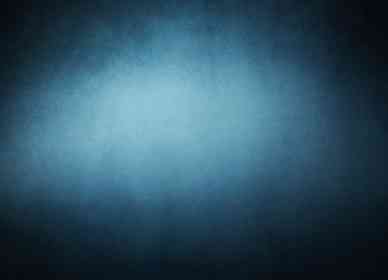 Live Heartily for the Lord
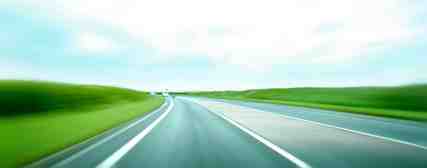 Colossians 3:17-24
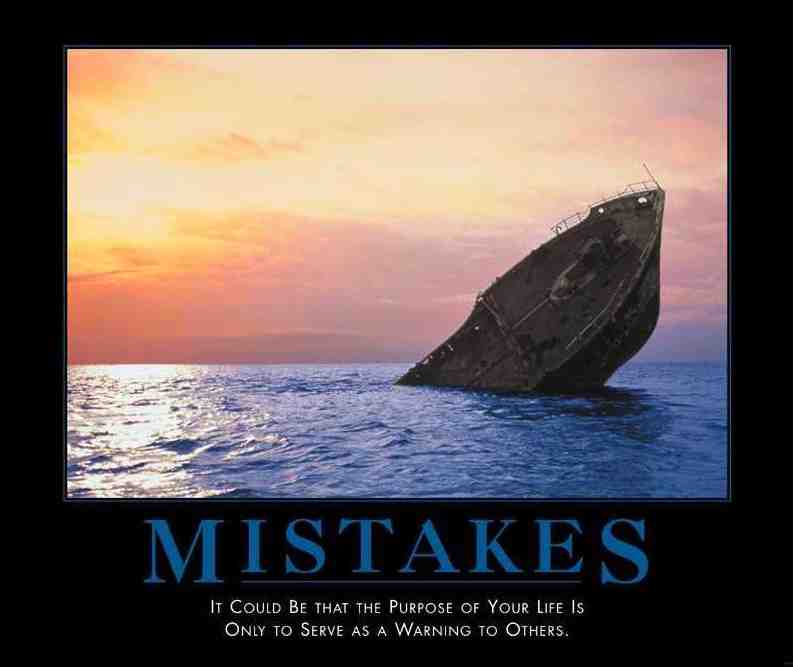 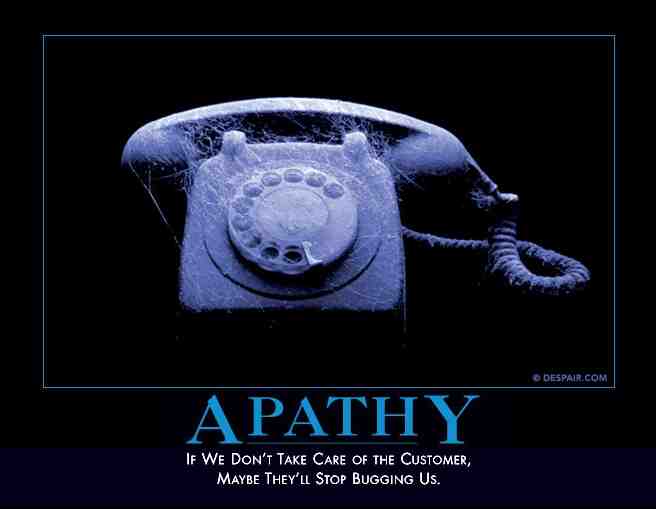 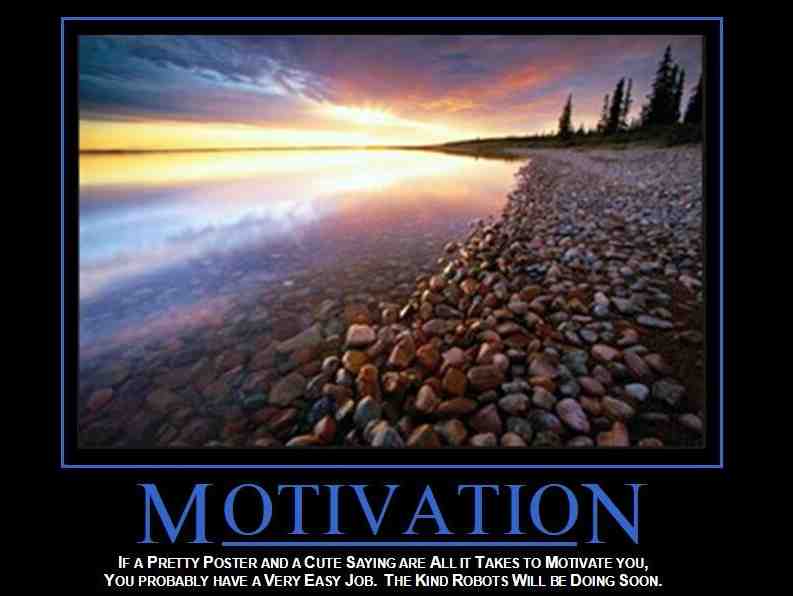 “Life verse”..
Colossians 3:23-24 And whatever you do, do it heartily, as to the Lord and not to men, 24 know- ing that from the Lord you will receive the reward of the inheritance; for you serve the Lord Christ.
1  Passion for serving God
Moses  (Exodus 2:12; 32:32)
David  (Psalm 138:1)
Hezekiah (2 Chron 31:21)
Elijah (1 Kings 18:21)
Nehemiah (4:6)
Jeremiah (20:7-8)
Daniel (6:10)
1  Passion for serving God
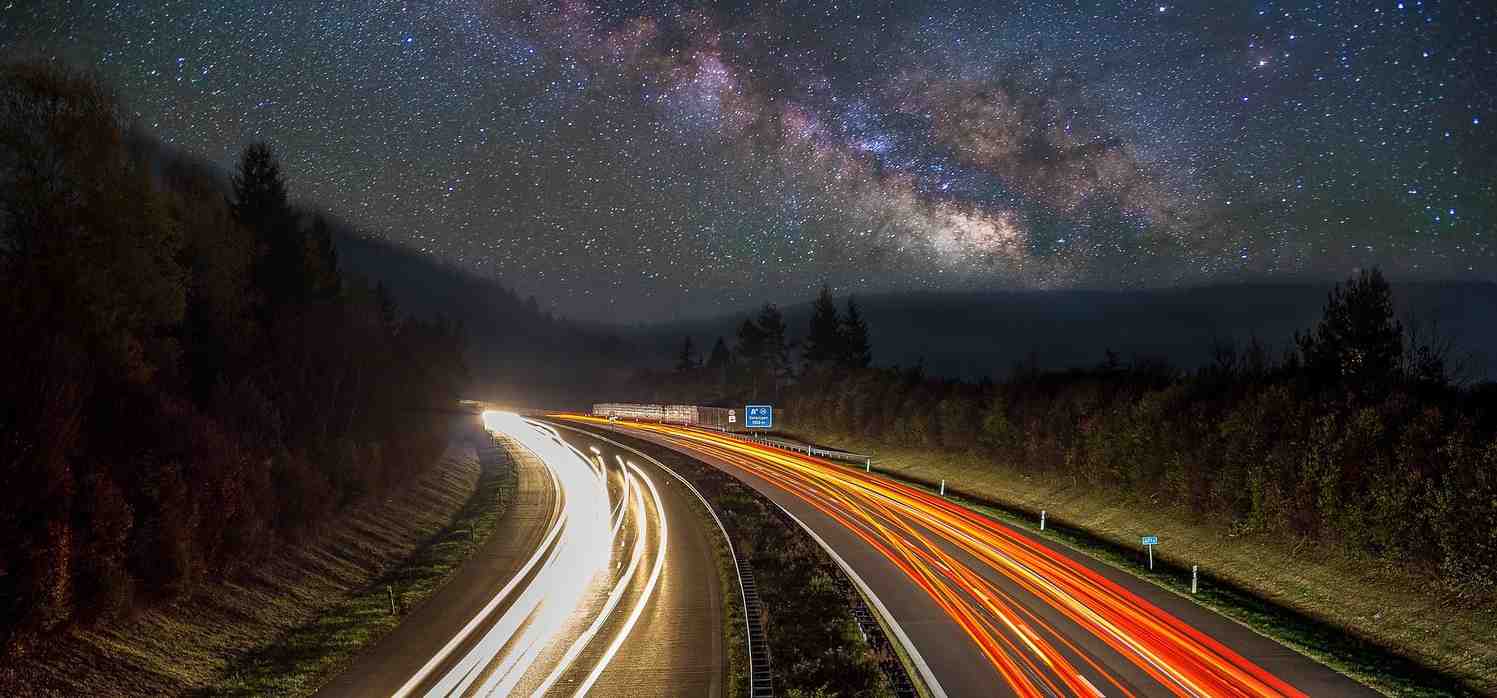 Don’t be lukewarm  (Rev 3:15-16)
Hearts burning  (Luke 24:32)
Love of many grown cold (Matt 24:12)
Whatever, do it with your might (Eccl 9:10)
Strive for excellence (Phil 1:9-11)
2  Whatever you do, do it heartily
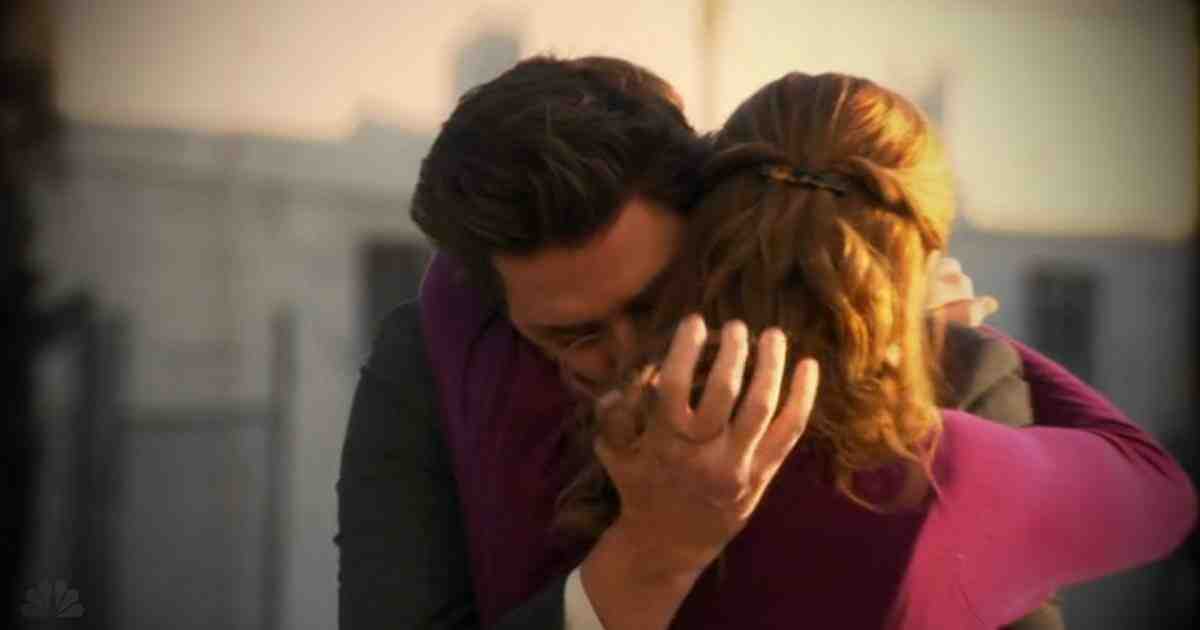 Vs 17 And whatever you do in word or deed, do all in the name of the Lord Jesus, giving thanks to God the Father through Him. 
Wives  (18)
Husbands (19)
Children (20)
Fathers (21)
Servants (22)
Vs 23 And whatever you do, do it heartily, as to 
     the Lord..
3  The Source of your Passion
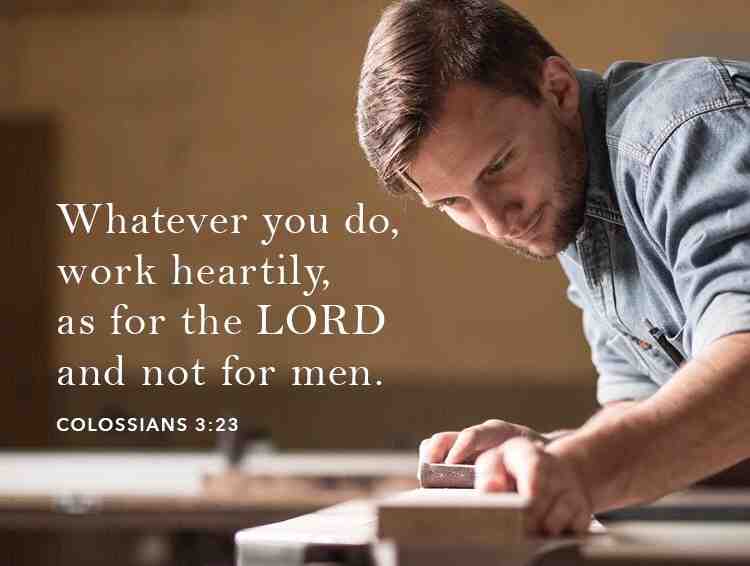 Col 3:23-24 And whatever you do, do it heartily, as to the Lord and not to men, 24 knowing that from the Lord you will receive the reward of the inheritance; for you serve the Lord Christ. 
“From your soul” .. Psalm 103:1
 Your audience of one  Rom 14:8; 1 Cor 10:31
 Enthusiasm  (En – theos = God in you)
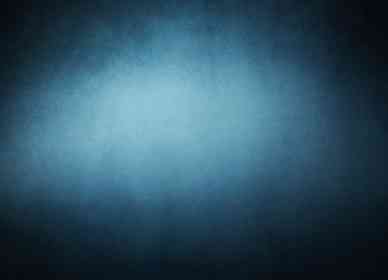 Live Heartily for the Lord
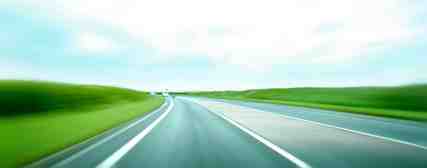 Colossians 3:17-24